Leathermarket JMB & CBS:
Tenant control
Tenant self- management
Quick stats
1053 tenants: 421 leaseholders (50% non-resident)

Southwark tenants & leaseholders: TMO manage

2016 continuation ballot- 94% support- 75% tenant turn-out & 66% overall turn-out

Southwark:15 TMOs- we are as big as the other 14 put together 

2017 status survey: 92% recommend Southwark TMOs to family-85%  for other Southwark tenants 

74% TMO satisfaction, compared to 66% rest of Southwark
Tenants in control
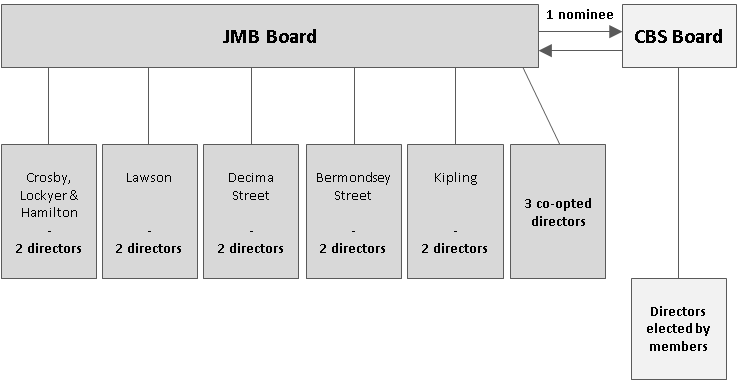 Tenants in control
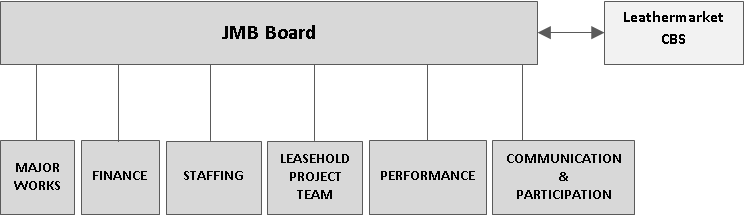 Self-finance
Financing of council housing works 
Keep income from rents and service charges 
30 debt repayment on our homes 
Pay for services will need Southwark to provide 
Rest to pay for services & major works 
30 year asset management plan: catching up on repairs backlog- 2016/17: 46%  available expenditure spent on major works
Self-finance income
Self-finance expenditure
New Homes for council tenants at council rents
Leathermarket CBS
Marklake Court - 27 homes
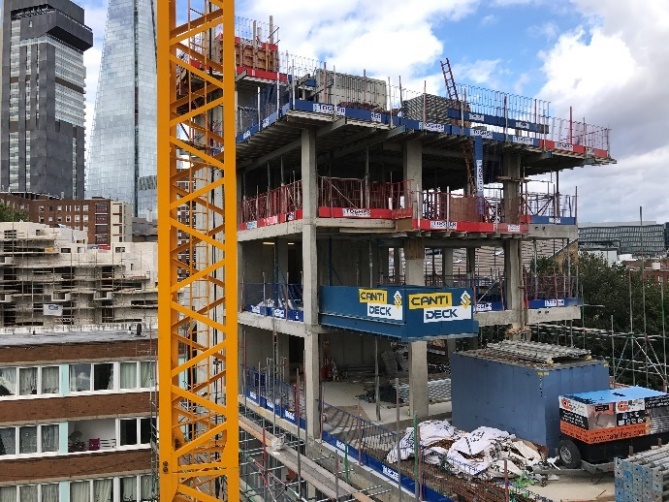 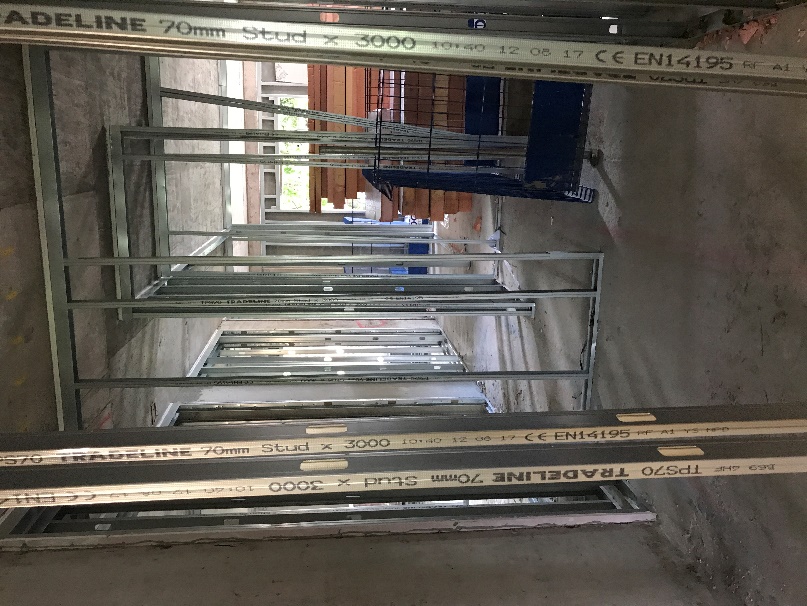 New Homes for council tenants at council rents
Leathermarket CBS 
Joseph Lancaster nursery site - 40 homes
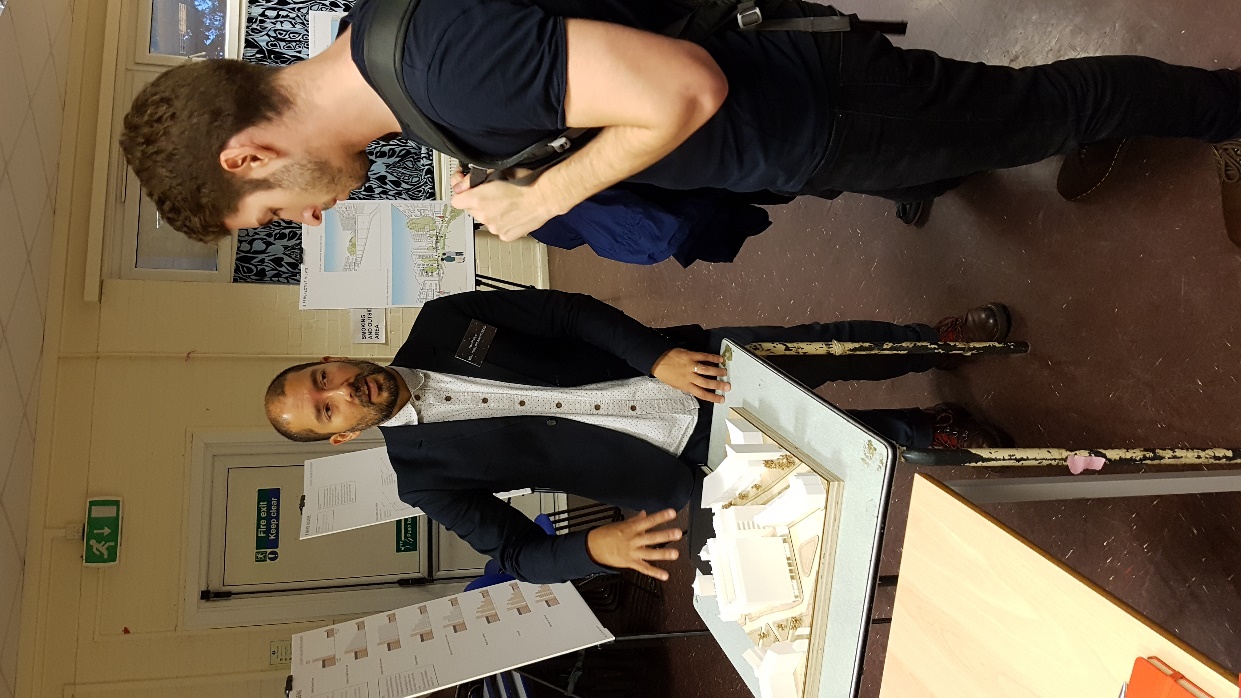 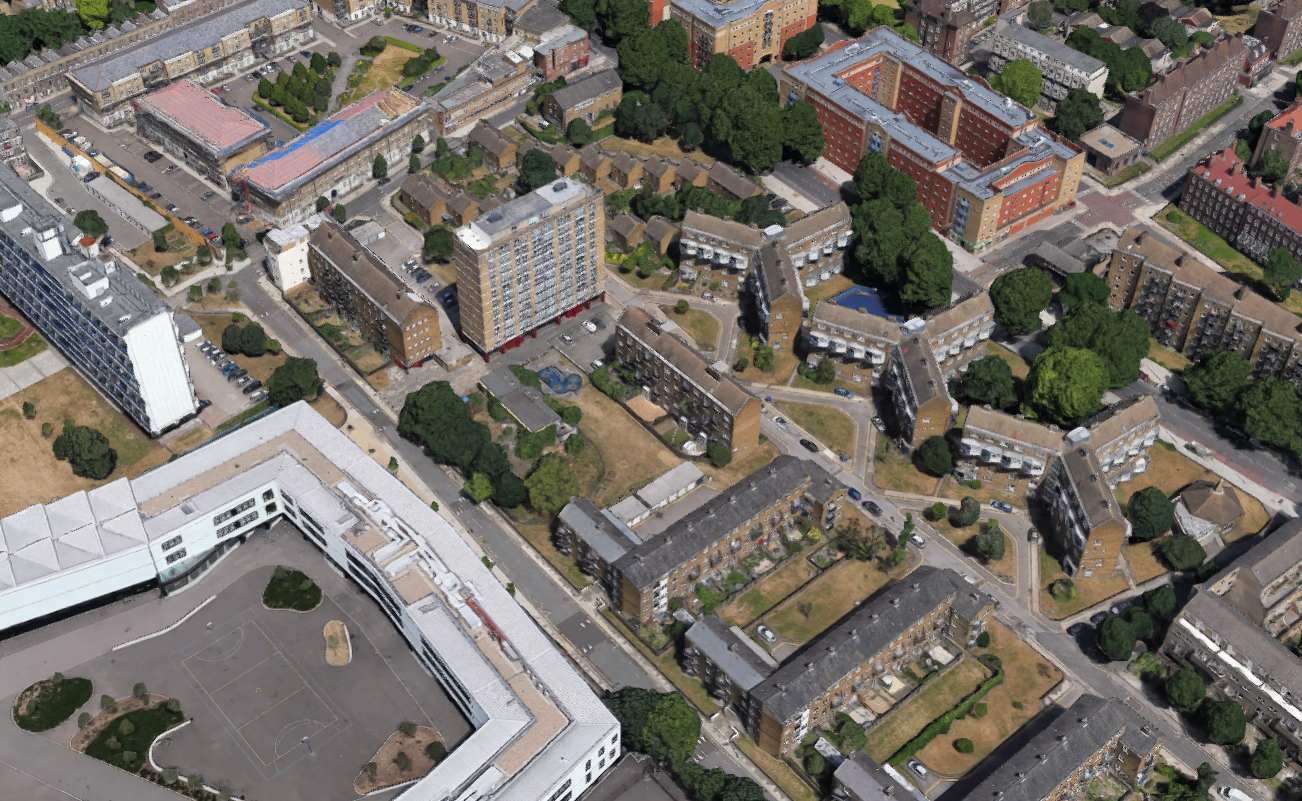 Finance
£300,000 loan from JMB (now £150,000)
GLA design& feasibility Marklake 
Southwark Council construction Marklake 

DCLG design & feasibility Joseph Lancaster 
DCLG estates improvement plan
Southwark Council/ GLA/ DCLG construction costs

Future re-cycle rental income
Challenges
Housing & Planning Act (forced sales/ fixed-term tenancies)
Universal credit pilot: Ave tenant £70 in credit: 137 tenants on UC average arrears is £647
6% of residents don’t support us: 3% really don’t like us 
Endemic problems in the construction industry (fight for quality)
High major works charges for some leaseholders, as we catch up on disrepair backlog
Communicate obsessively
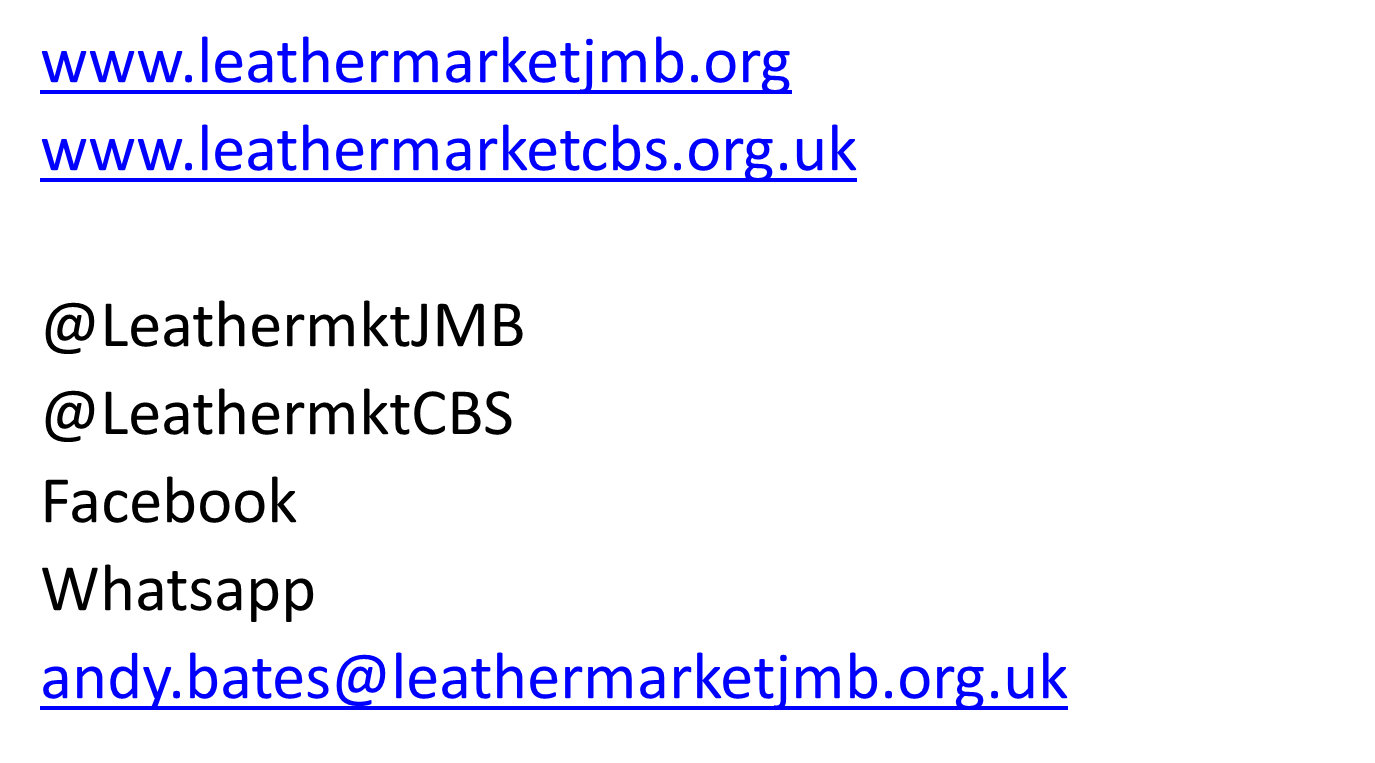